Российская государственная библиотекаМосква
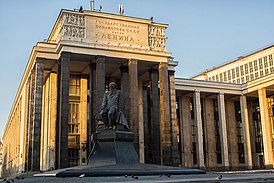 Российская национальная библиотекаСанкт- Петербург
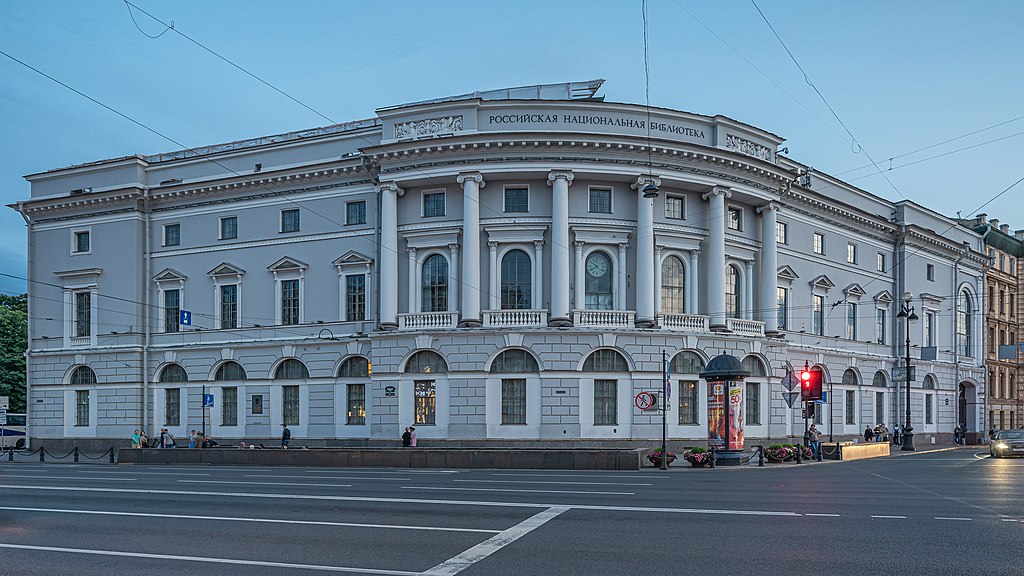 Библиотека Российской академии наукСанкт- Петербург
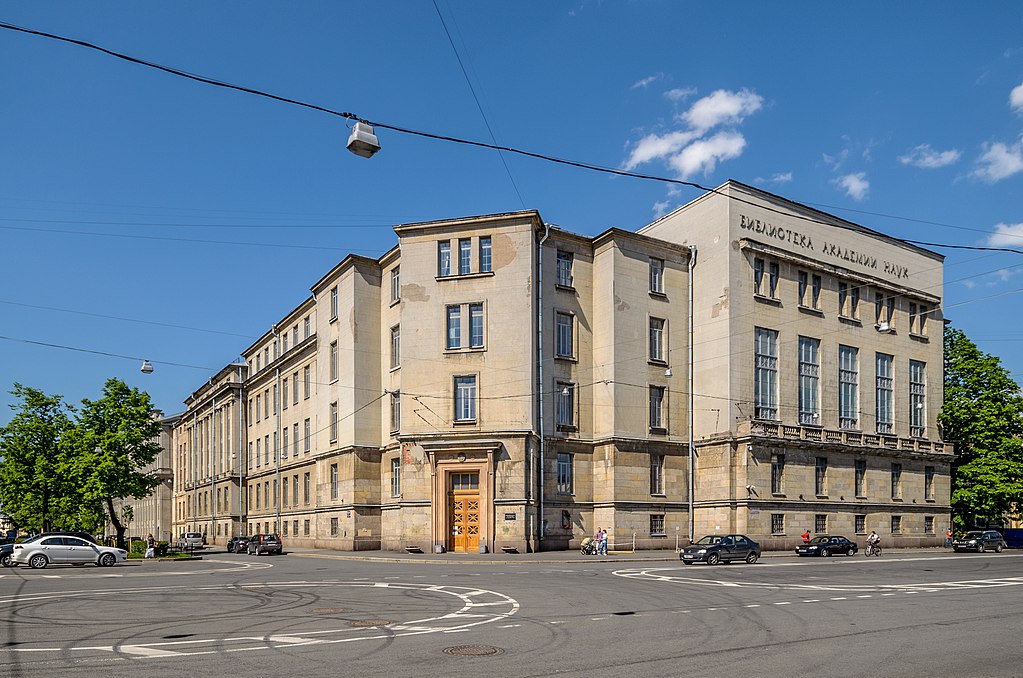 Государственная публичная  научно- техническая библиотека Сибирского отделения РАННовосибирск
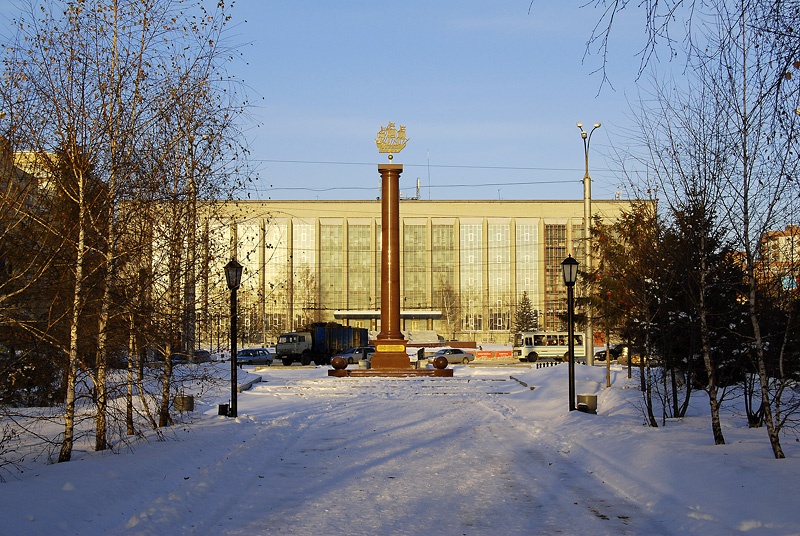 Ул. Молодежная, д.5
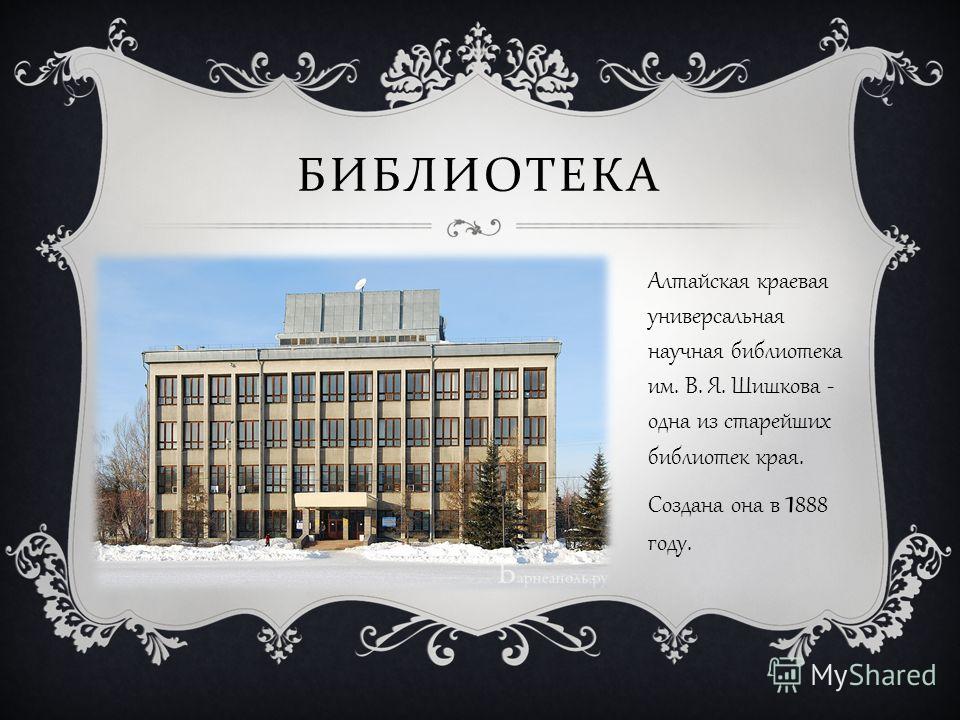 Крупнейшие библиотеки России